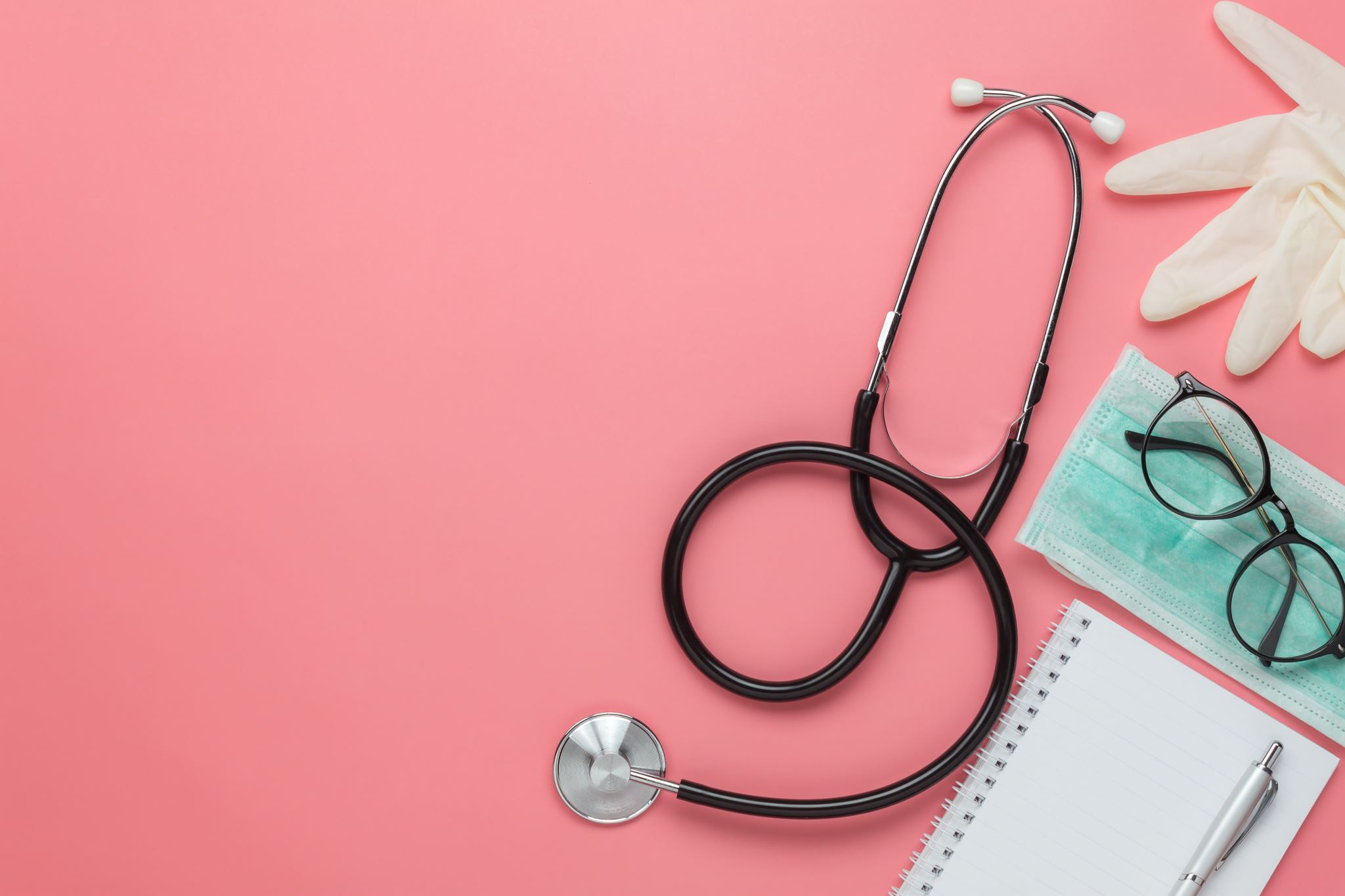 Medicolegal aspects of Hospital Infection control
Dr Rahul S Kamble
MBBS, MD Microbiology
Diploma Infectious Diseases (UNSW, Australia)
Infection Control course (Harvard Medical School, USA)
International Clinical Tropical Medicine course (CMC Vellore, Haukeland & McGill university)
International Vaccinology course (CMC Vellore)
Six Sigma Black Belt (Govt of India certified)
Auditor: JCI, NABH, NABL, CSSD, RBNQA, Texila university
PGDBA, PGDHM, PGDCR, PGDMR, PGDOM,
PGDMLS, PGDIM, PGDHI, PGDBI, PGDHA, CCDHHO
Consultant Clinical Microbiologist & Infectious Diseases
Project Lead - Antimicrobial Stewardship at Americares India Foundation
1
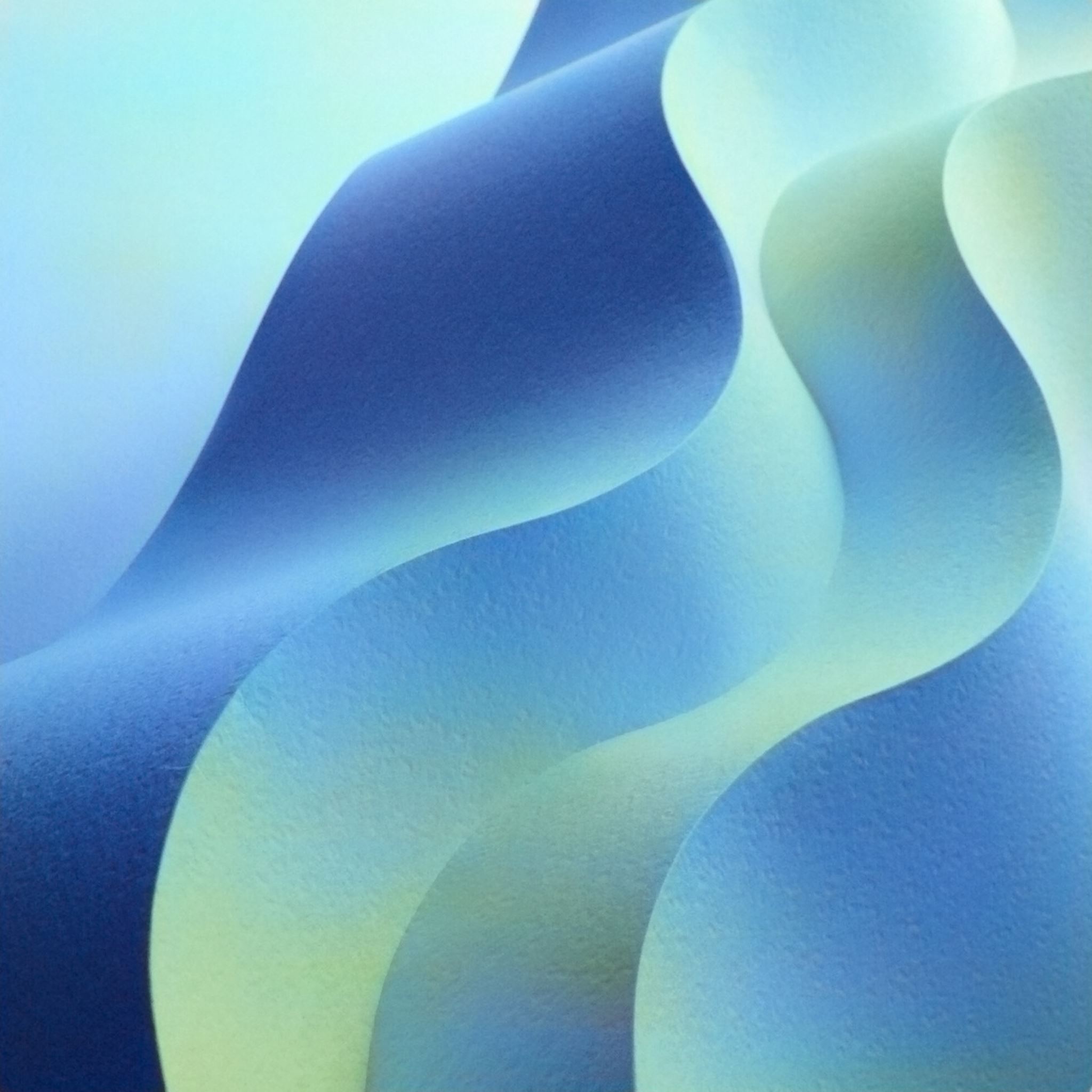 OBJECTIVES
2
HEALTH CARE-ASSOCIATED INFECTION (HCAI)
A particular infection should be considered healthcare associated, only if: 

It was not present or incubating when the patient was admitted to the hospital; 

The infection does not represent a complication or extension of an infectious process that was present at the time of admission; 

The infection occurred more than 48 to 72 hours after admission, and within 30 days following discharge or longer if it is related to a surgical procedure
https://www.cdc.gov/hai
3
WHICH INFECTIONS ARE NOT HEALTHCARE-ASSOCIATED
The following infections are not considered to be associated with healthcare:

Those infections which are associated with complications or extensions of infections already present at the time of admission; unless a change in pathogen or presenting symptoms strongly suggests that the infection has been acquired after hospital admission.

Infections like herpes simplex, toxoplasmosis, rubella, Cytomegalovirus, or syphilis among infants which are acquired transplacentally and manifest in less than 48 hours after birth;

and

Reactivation of a latent infection [eg. herpes zoster (shingles), herpes simplex, syphilis, or tuberculosis]
https://www.cdc.gov/hai
4
The following conditions are not infections:

Colonization, i.e. presence of microorganisms on skin, on mucous membranes, in open wounds, or in excretions or secretions but there are no clinical signs or symptoms; and

Inflammation as a tissue response to injury or stimulation by noninfectious agents, e.g. chemicals.
WHICH INFECTIONS ARE NOT HEALTHCARE-ASSOCIATED
https://www.cdc.gov/hai
5
Estimated rates of HCAI worldwide
HCAI affects hundreds of millions of people worldwide and is a major global issue for patient safety

In modern health-care facilities in the developed world: 5–10% of patients acquire one or more infections

In developing countries the risk of HCAI is 2–20 times higher than in developed countries and the proportion of patients affected by HCAI can exceed 25%

In intensive care units, HCAI affects about 30% of patients and the attributable mortality may reach 44%
https://www.who.int/gpsc/country_work/burden_hcai
6
HCAI IMPLIES A POTENTIAL FOR MEDICO LEGAL PROBLEMS
Liability for healthcare associated infections depends on whether the hospital: 

Fails to implement basic infection control measures

Fails to carry out pre-screening for MRSA or C-difficile negative prior to surgical or other admissions

Fails to provide a clean and safe environment

Fails to provide basic medical care and post-surgical treatment

Delays in identifying and treating the infection when it has been acquired

Fails to treat or monitor the infection appropriately

Will be vicariously liable for negligent or intentional failures by staff to comply with the infection control measures implemented.

Chugh TD. Hospital Infection Control - Are We Serious? Medical Update 2012.
7
WHO GUIDELINES
The WHO recommends the following to reduce healthcare associated infections:

Providing direct patient care using practices that minimize infections

Following appropriate practices of hygiene (eg. hand washing and sterilization of instruments and surfaces)

Protecting patients from other infected patients and hospital staff who may be infected 

Complying with the practices approved by the infection control committee

Obtaining appropriate microbiological specimens when an infection is present or suspected
https://www.who.int/gpsc/country_work/burden_hcai
8
WHO GUIDELINES
Notifying the infection control team of cases of  HAI, and the admission of infected patients 

Complying with the recommendations of the antimicrobial use committee regarding antibiotic use 

Advising patients, visitors and staff on techniques to prevent the transmission of infection 

Instituting appropriate treatment for any infections that they have 

Taking steps to prevent such infections in staff from being transmitted to other persons, especially patients.
https://www.who.int/gpsc/country_work/burden_hcai
9
PATIENT LITIGATIONS
A patient wishing to sue a hospital for harm caused by a healthcare associated infection would have to prove that a reasonable hospital or hospital management would have foreseen the likelihood of harm to patients if certain steps were not taken to prevent such infection, and the hospital or hospital manager concerned had failed to take such steps.


  For example, Such steps may include disinfection and sterilization measures to eliminate pathogenic micro-organisms and microbial organisms.
McQuoid-Mason D, Mahomed D. A-Z of Medical Law: Juta Legal and Academic Publishers; 2011.
10
PATIENT LITIGATIONS
It is common knowledge that in the hospital, surfaces can be disinfected by applying specific chemicals, and sterilisation can be done by using heat, steam under pressure, liquid chemicals and hydrogen peroxide gas plasma. 

  Healthcare managers and hospitals will be held directly liable for negligently failing to implement adequate infection control measures where such failure causes harm to patients – whether or not such measures were regularly monitored.
McQuoid-Mason D, Mahomed D. A-Z of Medical Law: Juta Legal and Academic Publishers; 2011.
11
PATIENT LITIGATIONS
The patient must establish:

He or she contracted an infection in the hospital.

The hospital, through an act of negligence, breached its duty to the patient and did not follow a policy or procedure to prevent the infection.

The hospital's negligence caused the infection.

The patient's condition worsened because of the infection.
McQuoid-Mason D, Mahomed D. A-Z of Medical Law: Juta Legal and Academic Publishers; 2011.
12
INTENTION NOT TO IMPLEMENT  INFECTION CONTROL
An intentional failure to implement adequate infection control measures means that the hospitals or hospital managers concerned had either ‘actual’ or ‘eventual’ intention not to implement such measures, eg. implementation of control measures is minimized to save costs. 

 Where ‘actual’ intention is present the wrongdoers decide not to provide certain infection control measures and know that this is wrong. 

 Where ‘eventual’ intention is present the wrongdoers subjectively foresee the likelihood of harm to patients if adequate infection control measures are not implemented and do not care whether or not such harm results, i.e. they act with reckless disregard for the consequences of such failure
Carstens P, Pearman D. Foundational Principles of  Medical Law. Durban: Butterworths Lexis Nexis; 2007.
13
NOT ALL HAIs ARE PREVENTABLE
There are several predisposing factors contributing to HAI. 

It is observed that factors are associated with either an increased risk of colonization   or with decreased host defence, which could be divided as: 

  those related to underlying health impairment such as age, smoking habits, diabetes;

  those related to the acute disease process such as surgery or burns; 

  those related to the use of invasive procedures or other mode of treatment.
Carstens P, Pearman D. Foundational Principles of  Medical Law. Durban: Butterworths Lexis Nexis; 2007.
14
LAWSUITS ALLEGING NEGLIGENCE
Lawsuits alleging negligence on the part of the practitioner focus on:

Failure to prescribe indicated antibiotics.

Failure to adequately screen for sensitivity or properly monitor antibiotics use.

Prescribing antibiotics that are clinically contraindicated.

Inappropriate use of antibiotics for surgical prophylaxis.

The subtherapeutic use of antibiotics.
Carstens P, Pearman D. Foundational Principles of  Medical Law. Durban: Butterworths Lexis Nexis; 2007.
15
DUTY OF CARE & CONTRIBUTORY NEGLIGENCE
Hospitals and healthcare providers owe a duty of care to their patients to provide a clean and infection-free environment. 

Similarly, patients also owe a duty to comply with all medical instructions both during hospital stay and afterwards. In a malpractice lawsuit, a patient may be held responsible for contributory negligence, if the patient did not comply with the medical instructions, resulting in harm related to HAI. 

For example, if a patient failed to receive recommended follow-up treatment to change wound dressings, or did not take recommended antibiotic medications, a court may determine that the patient is entitled to reduce quantum of compensation or even no compensation at all.
Carstens P, Pearman D. Foundational Principles of  Medical Law. Durban: Butterworths Lexis Nexis; 2007.
16
CASES AND LAWS RELATED TO HAI
CASE 1: PATIENT SUFFERED HEPATITIS C INFECTION

	Facts of the Case

The patient was operated for vaginal hysterectomy. After surgery, the patient made an uneventful recovery and was discharged. 

Though 2 units of blood were reserved for her, no transfusion had been necessary. 

A month later, the patient developed jaundice. On subsequent investigations, she was tested positive for hepatitis C virus (HCV).
https://timesofindia.indiatimes.com/city/mumbai/sobo-hosp-7-docs-told-to-pay-rs-6l-to-woman-who-got-hepatitis-cafter-hysterectomy/articleshow/69191871.cms.
17
COMPLAINANT’S ALLEGATION
The patient filed a complaint in the Consumer Forum claiming that, she had acquired the infection during her hospital stay on account of the negligence of the doctors and hospital.

Irreparable and grave harm had been caused to her by this negligence resulting in an incurable disease. A sum of ` 25 lakhs was claimed as compensation. 

	
	The following allegations were made by the complainant:

She was thoroughly investigated preoperatively and had been certified free from HCV.
https://timesofindia.indiatimes.com/city/mumbai/sobo-hosp-7-docs-told-to-pay-rs-6l-to-woman-who-got-hepatitis-cafter-hysterectomy/articleshow/69191871.cms.
18
COMPLAINANT’S ALLEGATION
Two physicians had clearly told her that HCV could only have been contracted during surgery or in the subsequent hospital stay.

She had never received any blood transfusion in the past. The only reason, she contracted HCV was due to use of contaminated instruments, syringes, etc. while in hospital.

All doctors, nurses, assistants and technicians ought to be periodically screened to ensure that they were free of all viruses and infections which they could transmit to the patients whom they dealt with. There is no evidence that the hospital had any such system in place.
https://timesofindia.indiatimes.com/city/mumbai/sobo-hosp-7-docs-told-to-pay-rs-6l-to-woman-who-got-hepatitis-cafter-hysterectomy/articleshow/69191871.cms.
19
DOCTOR’S DEFENSE
The surgeon contended that the surgery had been uneventful, and no blood transfusion had been necessary. 

Her surgery was done under complete aseptic precautions, and disposable equipment including gloves, syringes, etc. were used.

 Instruments had been sterilized as per standard hospital protocol and no unsterile instrument was used. 

The surgeon submitted his own HCV report, which was negative.
https://timesofindia.indiatimes.com/city/mumbai/sobo-hosp-7-docs-told-to-pay-rs-6l-to-woman-who-got-hepatitis-cafter-hysterectomy/articleshow/69191871.cms.
20
COURT’S JUDGMENT
The District consumer forum ordered the hospital, five doctors and two pathologists to pay a compensation of around ` 6 lakhs after finding them guilty of medical negligence.

The forum held that the possibility cannot be ignored that there was use of unsterilized equipment, needles or machinery at the time of surgery.

The forum said, “While conducting blood and urine tests, the doctors ought to have checked if she was suffering from Hepatitis C.

But such care and caution was not taken by the opposite parties (hospital and doctors) and she was operated without properly examining and conducting the Hepatitis C test.”
https://timesofindia.indiatimes.com/city/mumbai/sobo-hosp-7-docs-told-to-pay-rs-6l-to-woman-who-got-hepatitis-cafter-hysterectomy/articleshow/69191871.cms.
21
QUESTIONS ?
Firstly, most of us routinely do HBsAg, HIV and other routine tests preoperatively. But how many of us do HCV routinely? 

Should HCV testing be part of the pre-op investigations? 

However, despite HCV being negative, what if the patient was in the window period, and tests positive subsequently? The same would apply to HIV as well.
22
QUESTIONS ?
What about nursing staff and attending doctors being periodically screened for a host of infections?

What about pre-employment screening? 

Should it be done and is it a normal practice? 

Can a nurse or doctor who tests positive for any infection be debarred from handling patients, conducting operations?
23
PATIENT LITIGATIONS
Can a patient demand to know the infection status of the treating doctor?  

A patient who can establish, with evidence, that he has suffered damage on account of HAI, can if he decides, allege negligence and take recourse to the following actions for redressal against the damage

Medical negligence –claim for compensation as damages under the Law of Torts

Complaint under criminal law under various sections of IPC e.g. causing grievous hurt, or Section 304 A in case of mortality

Complaint to Medical Council for violating code of ethics. 

Can doctrine of res ipsa loquiter be applied in case of HAI? 

In one court case it was ruled that HAI cannot come under this doctrine because infection could have occurred in the absence of someone’s negligence.
24
CASE 2: PATIENTS LOST VISION DUE TO EYE INFECTION
Facts of the Case

In two writ petitions under Article 226 of the Constitution, the petitioners alleged that their eyes which were operated upon were damaged due to infection at the Hospital

In first civil writ, two petitioners were admitted in the hospital on 17.6.1996 and their left eyes were operated on 18.6.1996 and they were discharged from the hospital on 21.6.1996.

In second civil writ, the petitioner no. 1 was admitted in the hospital on 18.6.1996 and his left eye was operated on 19.6.1996 and he was discharged on 21.6.1996. 

Petitioner no. 2 was admitted on 11.6.1996 and her left eye was operated on 12.6.1996 and she was dischargedon 24.6.1996. 

Petitioner no. 3 was admitted on 12.6.1996, her left eye was operated on 13.6.1996 and she was discharged on 26.6.1996.
Haripada Saha and Anr. vs State of Tripura and Ors, 2002 ACJ 1877
CASE 2: PATIENTS LOST VISION DUE TO EYE INFECTION
Patient’s Allegation:

The petitioners alleged that their eyes were damaged due to infection at the hospital and the infection in eyes was due to sheer negligence of the Medical Officers of the hospital.

The petitioners prayed for compensation for the damage caused to their eyes. 

They claimed compensation of ` 2 lakhs each for violation of their fundamental right to life guaranteed under Article 21 of the Constitution of India.
Haripada Saha and Anr. vs State of Tripura and Ors, 2002 ACJ 1877
26
CASE 2: PATIENTS LOST VISION DUE TO EYE INFECTION
Doctor’s Defense:

The patients came to the hospital with their left eyes completely blind and the doctors of the hospital successfully removed the cataract but because of subsequent developments,the petitioners were unable to get back their vision.

Mr. Saha, senior Govt. Advocate, referred to a publication of the MOHFW, Delhi on hospitalacquired infections and submitted that postoperative infection is worldwide problem. 

He further submitted that at the time when the petitioners were discharged from the hospital,there was no infection in their eyes and it is quite possible that infection in their eyes took place after they were discharged. 

Thus, the court cannot record a definite finding that the infection in the eyes of the petitioners was due to negligence on the part of the doctors who conducted the operation.
Haripada Saha and Anr. vs State of Tripura and Ors, 2002 ACJ 1877
27
CASE 2: PATIENTS LOST VISION DUE TO EYE INFECTION
Inquiry by the Government

The Government of Tripura constituted a committee and investigated into the causes infection. The report issued by the said committee showed that the infection was caused to the eyes of the different patients due to lapse on the part of the authorities.

The Government constituted another committee which also enquired into the causes of the eye infection of different patients. The committee stated that the infection was a result of contamination in the operation theater. 

The committee was of the opinion that, “the patients were infected initially around incision
and stitch line and the said initial infection progressed to severe intraocular infections. The microbiological studies revealed mixed type of infection the organism were isolated from different areas of the operation theatre including the floor, overhead lights, walls etc. One of the organisms isolated from the O.T. was also found to be the causative organisms in some patients.”
Haripada Saha and Anr. vs State of Tripura and Ors, 2002 ACJ 1877
28
CASE 2: PATIENTS LOST VISION DUE TO EYE INFECTION
Court’s Judgment

The contention of the State respondents that all the petitioners came to the hospital completely blind cannot be accepted. Cataract in the eyes does not completely blind the eye but only affects the vision of the eye. 

Further had the cataract operation been successful, the visions in the left eyes could have been restored to a large extent. Instead of the vision of the petitioners being restored in their left eyes, they have lost their left eye completely on account of the infection in the hospital.

The contention of the State respondents that the infection in the eyes of the petitioners may not have taken place at the hospital has been negatived by the findings of the expert committee constituted by the Government . It is clear from the findings recorded by the two expert committees that eyes of the petitioners suffered infection at the Hospital where they were operated upon.
Haripada Saha and Anr. vs State of Tripura and Ors, 2002 ACJ 1877
29
CASE 2: PATIENTS LOST VISION DUE TO EYE INFECTION
Court’s Judgment

 The findings of the two expert committees discussed above clearly indicate that the infection in the eyes suffered by the petitioners were on account of negligence on the face of it.

The petitioners are entitled to compensation for breach of their fundamental right to life under Article 21 of the Constitution from the State Government of Tripura.
Haripada Saha and Anr. vs State of Tripura and Ors, 2002 ACJ 1877
30
CASE 3: PATIENT INFECTED FROM HOSPITAL ENVIRONMENT
Patient A enters the hospital and is admitted to a clinical setting, Room 515 and Surgical Suite 33 of Hospital X. Patient B is there or had been there and had been treated for a severe infection. 

Several days later, patient A develops the same infection that had impacted B. Patient A believes that X’s staff member C had inadvertently passed the virus or bacillus onto her skin or indirectly into the lungs or food of A. 

Patient A’s lawyer retains an expert who determines that the clinical setting at X had likely been the source of infection to A. Patient A seeks to be compensated administratively by X for its negligence, but the claim is denied.
31
CASE 3: PATIENT INFECTED FROM HOSPITAL ENVIRONMENT
Patient A then sues X, asserting that its activities were responsible for transmitting the disease. After inquiry before trial or during discovery, X realizes that staff member C made an error and that it is likely that, in fact, the disease had been passed from B to A because of the errors by C. 

So X may settle the claim with A, or it may continue to deny liability and await a trial for rebuttal of A’s claim from experts for the hospital.
32
DISCUSSION
When infection was suspected, what was done? 

Failure to take cultures and diagnose the particular infection may have worsened the plaintiff’s medical condition.

 The surgeon’s or attending physician’s failure to check on the type of infective agent that was present in the body can be a basis for liability actions.

 It is a breach of due care for the doctor not to test for a determination of what infection is acting and what would best counteract that infection. 

Failure to test the patient for a possible allergic reaction to an antibiotic can be a basis for liability.
33
We can foreclose the types of cases that will have some modest insurance payment for an early settlement but that never seem to satisfy the infected patient’s desire for full compensation. 
	For example, systems of workers’ compensation will cover cases in which an employee of a hospital is harmed while at work. The private disability insurance paid for as an employee benefit may augment this temporary income for the affected person. 
	In rare cases, the employer might still be liable because of an “intentional tort,” a flagrant action in a dangerous workplace, which goes beyond the conventionally negligent acts of employer or supervisor behaviour. But those torts vary widely.

The hospital or clinic visitor, or the other shoppers at a retail grocery store’s health clinic, is exposed to some risks of infection just by breathing or touching surfaces. They are called “business invitees” of the clinic, and the defendant hospital has owed them a duty of due care, a legal duty that is measured against law rules and case law precedents. No absolute rule can be posited, but the duty to avoid causing harm to others will serve as a baseline for allocating responsibilities.
34
Patients have a special legal status, a malpractice-focused duty of care, in the hospital tort law. The statutes tend to follow predictable patterns, often in favor of the defenders. 
	These allegations of infection negligence are often classified procedurally as being “medical claims” under medical malpractice laws, and often the claim must be reviewed by and in some manner screened and endorsed by a licensed physician, one who meets certain specified qualifications.

 For the purely infection-related claims, as contrasted to surgical error and physical harm cases, it may be tough to find the qualified medical expert who is also a practitioner who meets state evidence rules, is an effective witness under cross-examination, and is capable of endorsing the virologist’s view of how the hospital negligence had spread the illness from patient to patient
35
Section 304A IPC (Causing Death by Negligence)
	Whoever causes the death of any person by doing any rash or negligent act not amounting
	to culpable homicide, shall be punished with imprisonment of either description for a term which may extend to two years, or with fine, or with both. In case of death due to hospital acquired infection, Section 304 A IPC could be invoked.
	In case of morbidity, other sections such as Sec 335, 337, 338 pertaining to causation of grievous hurt, etc. can be invoked. 

Section 337 IPC (Causing Hurt by Act Endangering Life or Personal Safety of Others)
	Whoever causes hurt to any person by doing any act so rashly or negligently as to endanger
	human life, or the personal safety of others, shall be punished with imprisonment of either
	description for a term which may extend to six months, or with fine which may extend to five
	hundred rupees, or with both. In case of morbidity due to hospital-acquired infection, the
	complainant may invoke Section 337 IPC.
INDIAN PENAL CODE SECTIONS
Indian Penal Code – Act XLV of 1860.
36
Section 338 IPC (Causing Grievous Hurt by Act Endangering Life or Personal Safety of Others)
	Whoever causes grievous hurt to any person by doing any act so rashly or negligently as to endanger human life, or the personal safety of others, shall be punished with imprisonment of either description for a term which may extend to two years, or with fine which may extend to one thousand rupees, or with both. In case of morbidity due to hospital-acquired infection, the complainant may invoke Section 337 IPC.

Section 269 IPC (Negligent Act Likely to Spread Infection of Disease Dangerous to Life)
	Whoever unlawfully or negligently does any act which is, and which he knows or has reason to
	believe to be, likely to spread the infection of any disease dangerous to life, shall be punished
	with imprisonment of either description for a term which may extend to 6 months, or with fine,
	or with both.
INDIAN PENAL CODE SECTIONS
Indian Penal Code – Act XLV of 1860.
37
Sec 270. (Malignant Act Likely to Spread Infection of Disease Dangerous to Life)
	Malignant act likely to spread infection of disease dangerous to life: Whoever malignantly does any act which is, and which he knows or has reason to believe to be, likely to spread the infection of any disease dangerous to life, shall be punished with imprisonment of either description for a term which may extend to two years, or with fine, or with both

Sec 271. (Disobedience to quarantine rule)
	Whoever knowingly disobeys any rule made and promulgated for putting any vessel into a state of quarantine, or for regulating the intercourse of vessels in a state of quarantine with the shore or with other vessels, for regulating the intercourse between places where an infectious disease prevails and other places, shall be punished with imprisonment of either description for a term which may extend to six months, or with fine, or with both
INDIAN PENAL CODE SECTIONS
Indian Penal Code – Act XLV of 1860.
38
SUMMARY
Healthcare organizations should have standard updated well-documented protocols for prevention and controlof infection

Healthcare providers have a duty to disclose the patient information related to any harm/hospital acquired infection to the patient or family

Greater awareness needs to be created so as to highlight the potential legal implications of HAI
39
YOUR  PATIENT  HAS  ENTRUSTED  HIS LIFE
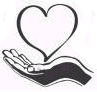 IN YOUR HANDS
40